МБОУ «Излучинская ОСШ УИОП №1»
Развитие математической грамотности на уроках технологии
Подготовил доклад: Николаева Марина Валерьевна
Учитель технологии
Излучинск, 2023 г.
Определение математической грамотности
Математическая грамотность – это способность обучающегося проводить математические рассуждения и формулировать, применять, интерпретировать математику для решения проблем в разнообразных контекстах реального мира
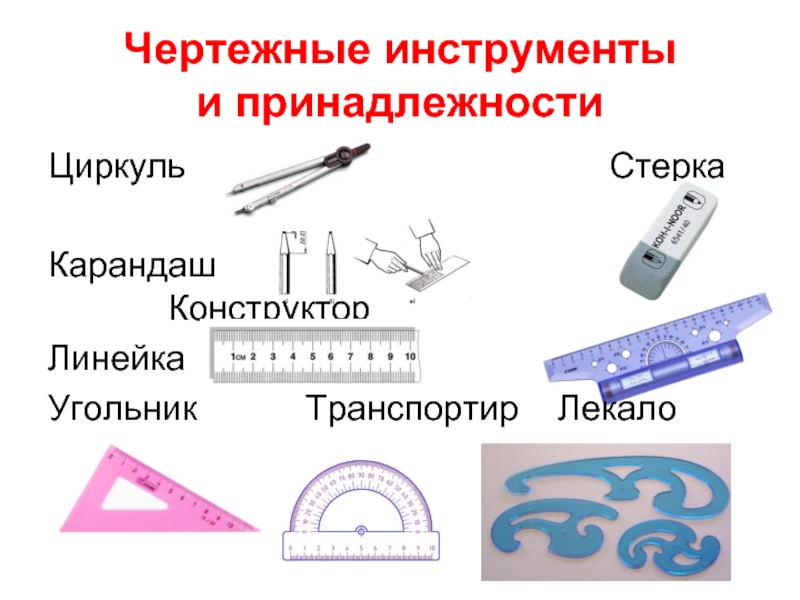 Перевод единиц измерения и использование масштабов
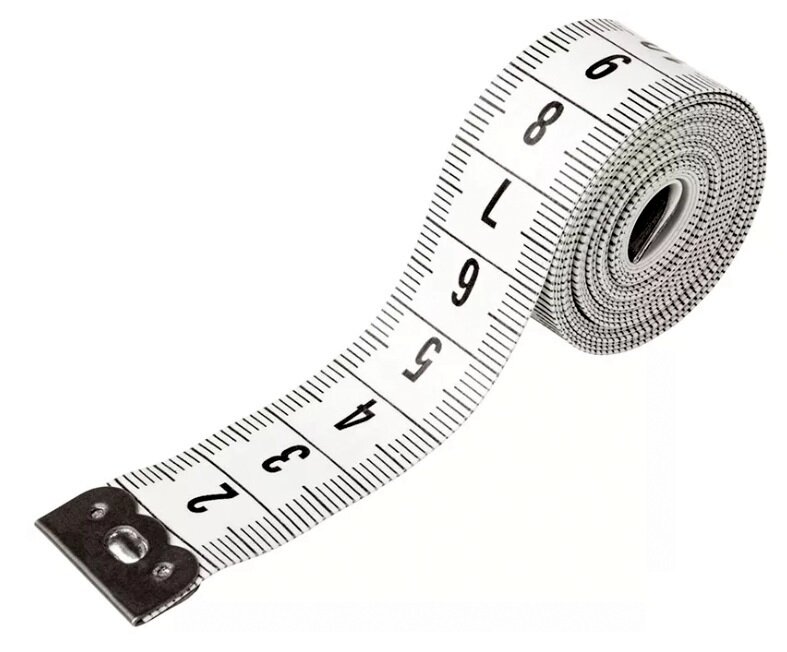 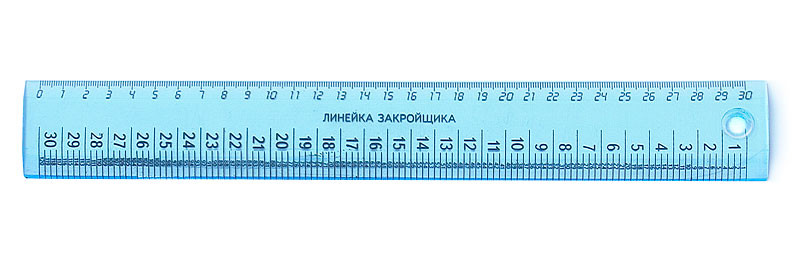 М 1:1
М 1:4
Использование формул  в 5-м классе
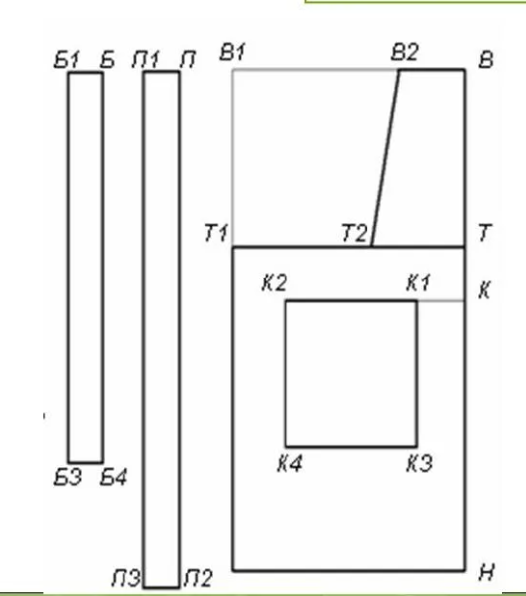 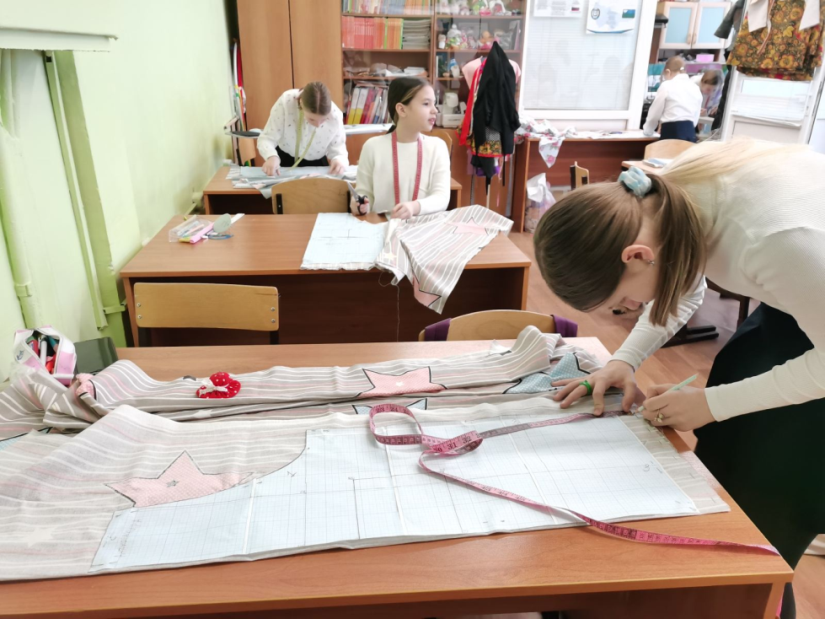 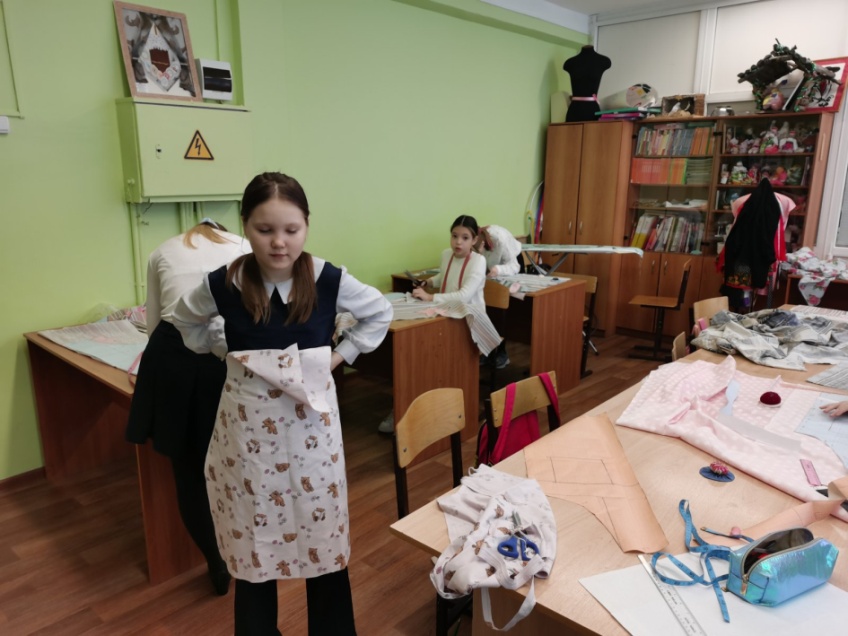 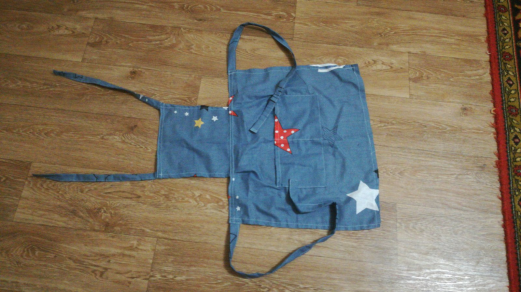 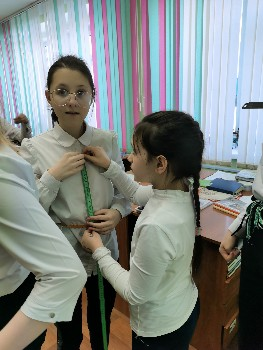 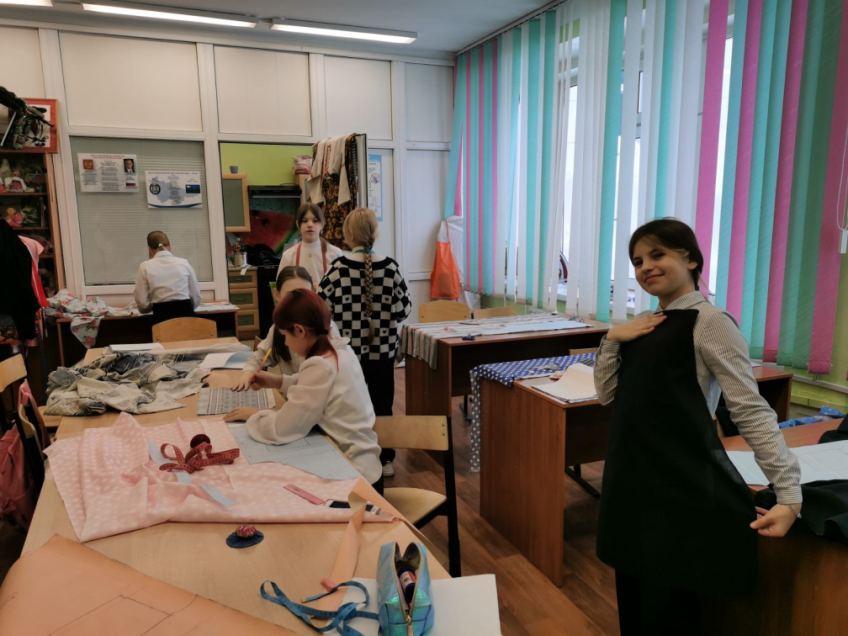 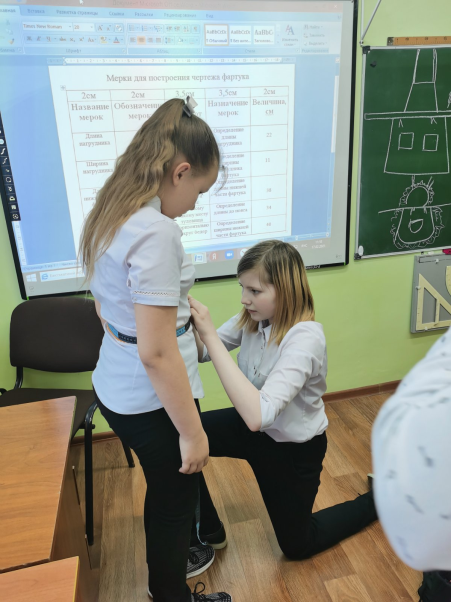 Использование формул в 6-м классе
Прибавки на свободное облегание:
К обхвату груди – Пг=6-8 см
К обхвату плеча – Поп=5-7 см
  Выкройка строится одновременно для спинки и переда
Ширина прямоугольника  равна   Сг:2+Пг;
     Длина прямоугольника равна мерке  Ди;
     Глубина проймы равна      Оп:2+Поп 
Ширина горловины равна Сш:3+1;
Глубина горловины спинки равна 2,5 см;
Глубина горловины переда равна Сш:3+1;
Полученные точки соединить плавными линиями.
Длина плеча и рукава равна мерке Дпр;
Построить прямой угол до пересечения с линией проймы.
Расстояние от горловины спинки до линии талии равно мерке Дтс;
Подъем линии талии равен 1,5 см;
Полученные точки соединить плавными линиями.
Расстояние от линии талии до линии бедер – 18-20 см;
Подъем линии бедер – 1,5см;
Полученные точки соединить плавными линиями.
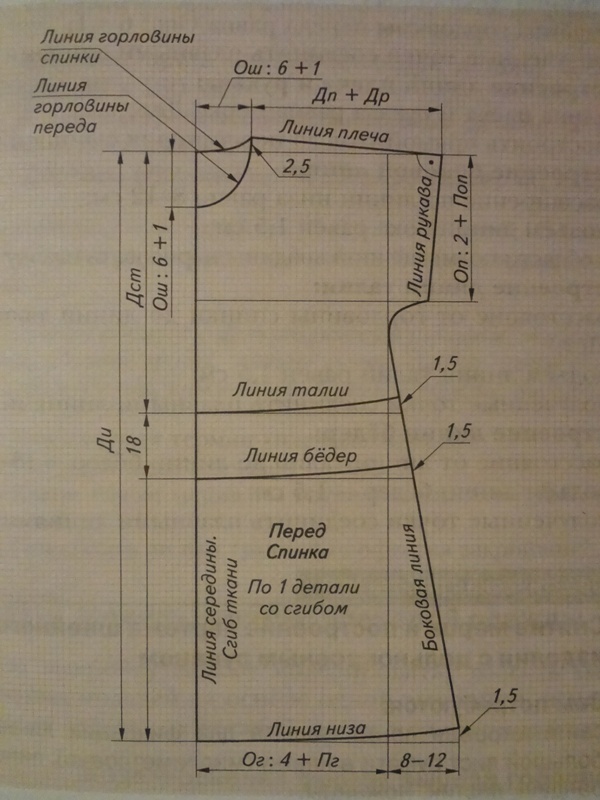 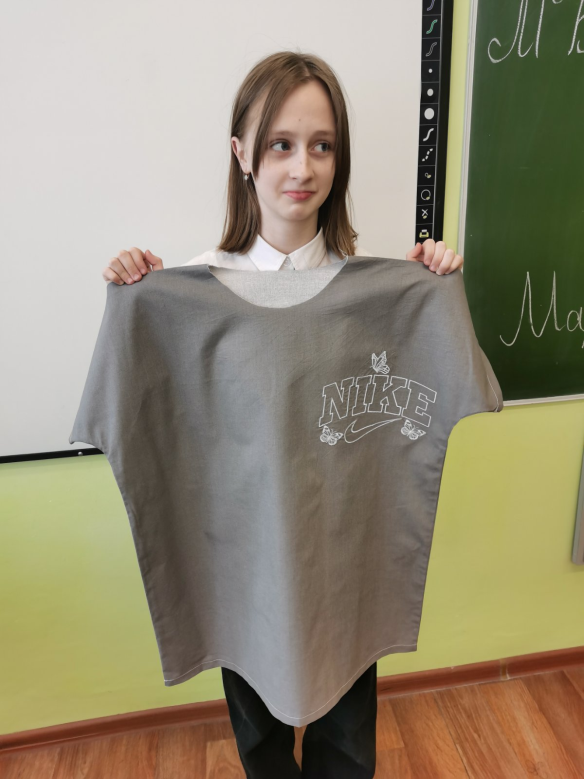 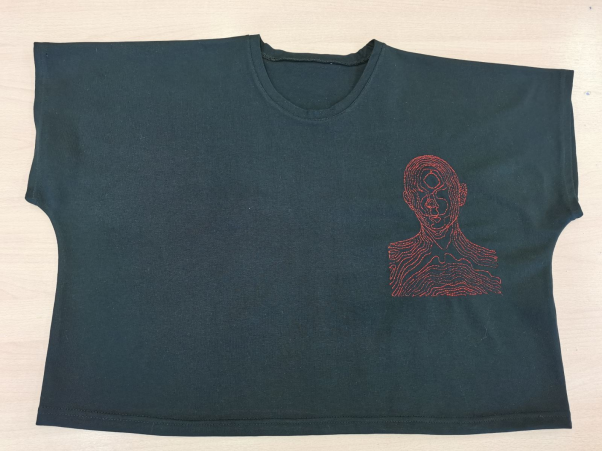 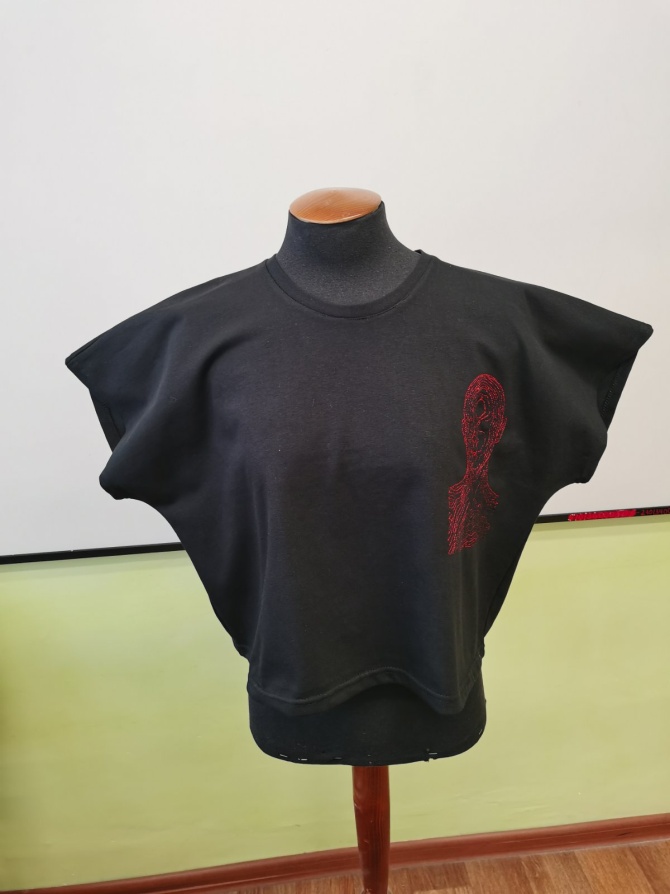 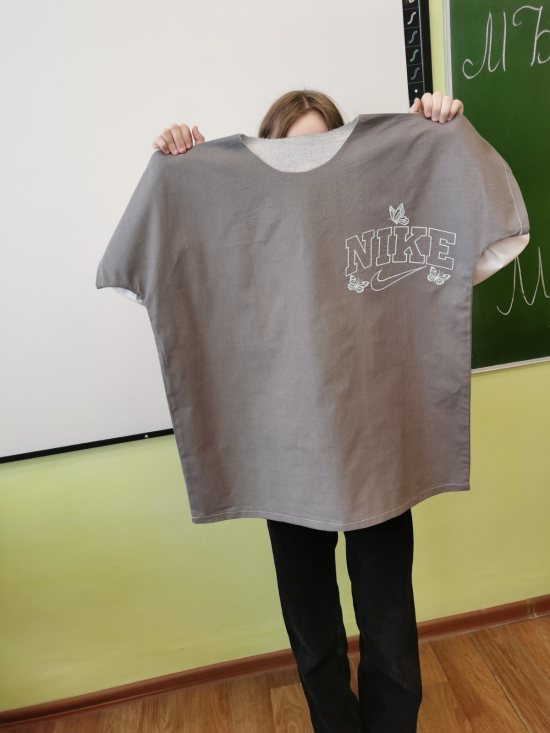 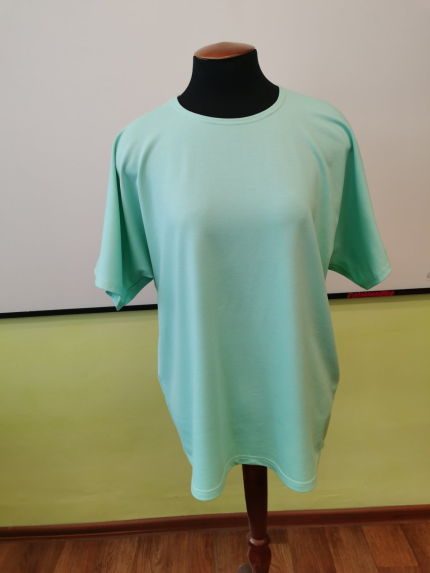 Т
Т1
Т2
Т3
Т4
1,5
1,5
.
.
4
2
Б
.
Б1
Б4
Б3
1
Б2
Н
Н1
Н2
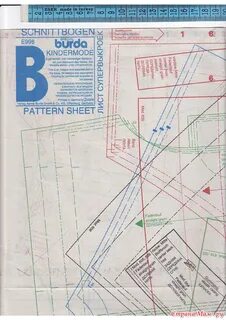 Использование формул в 7-м классе
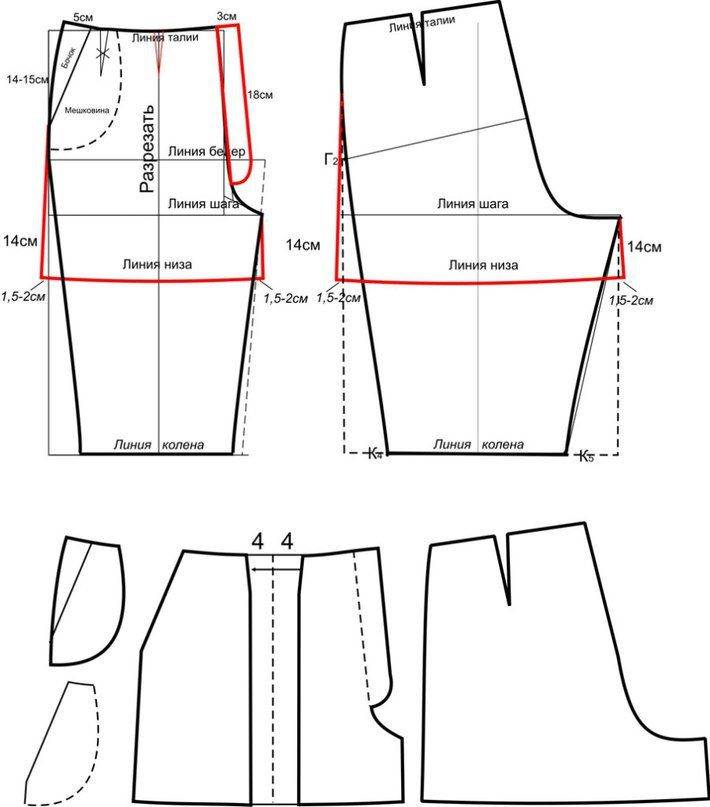 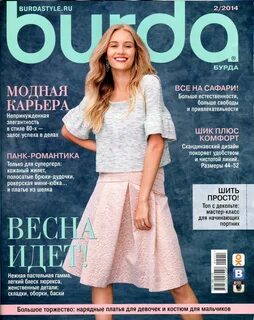 Обработка поясного изделия
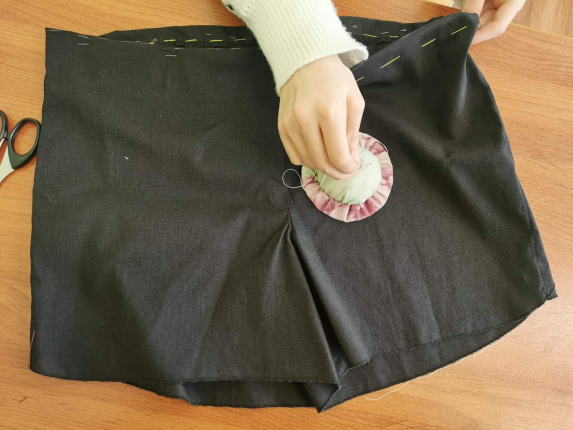 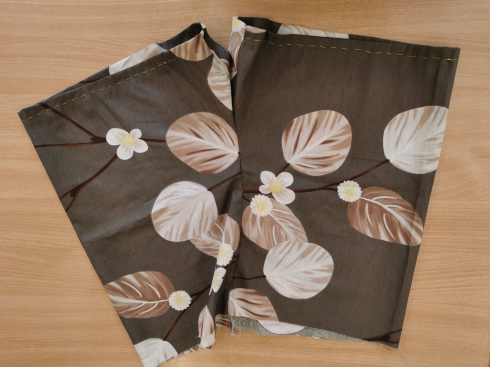 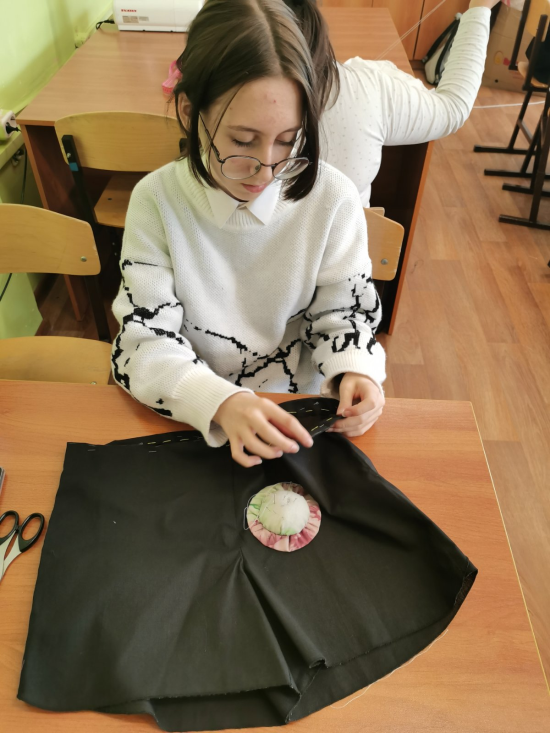 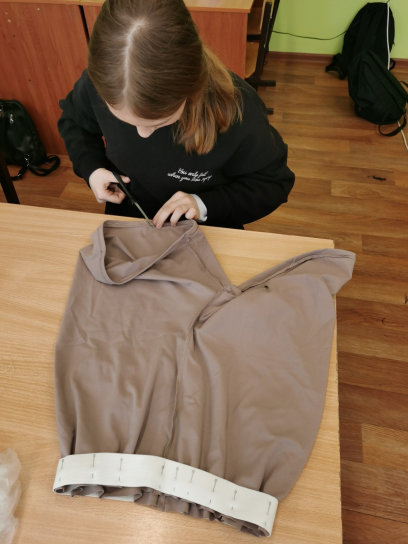 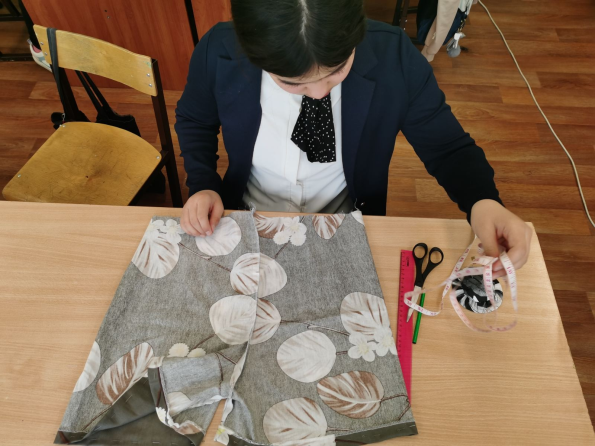 Пропорции
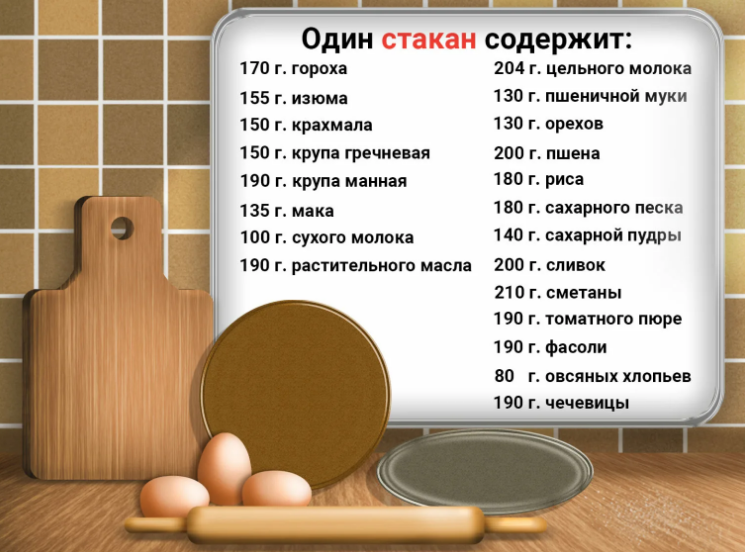 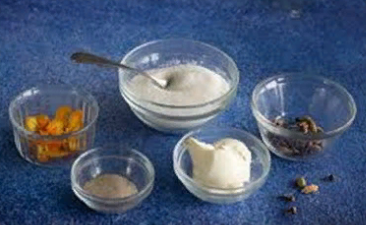 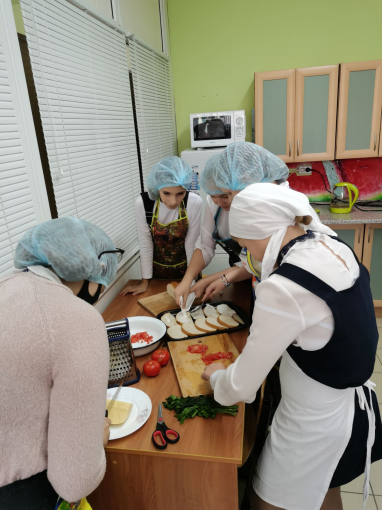 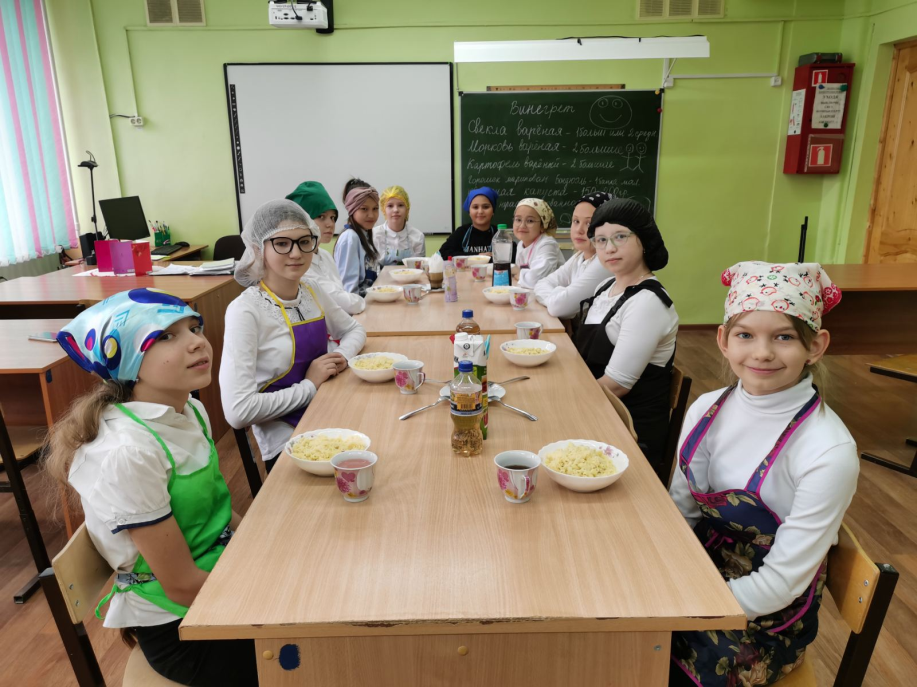 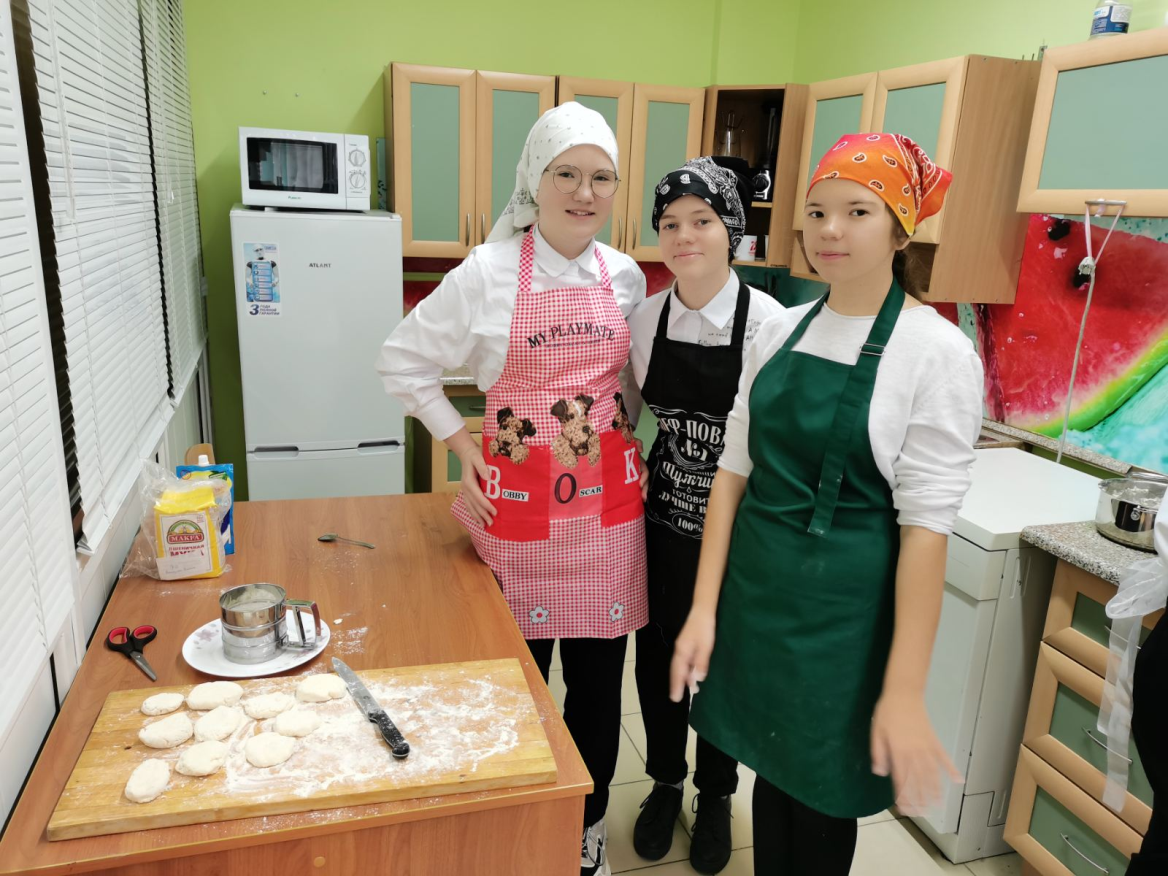 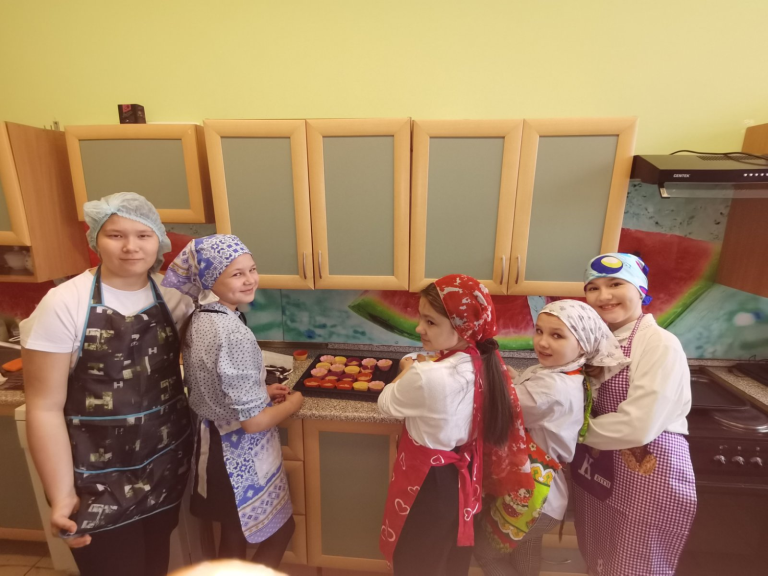 Задания по развитию математической грамотности на уроках кулинарии
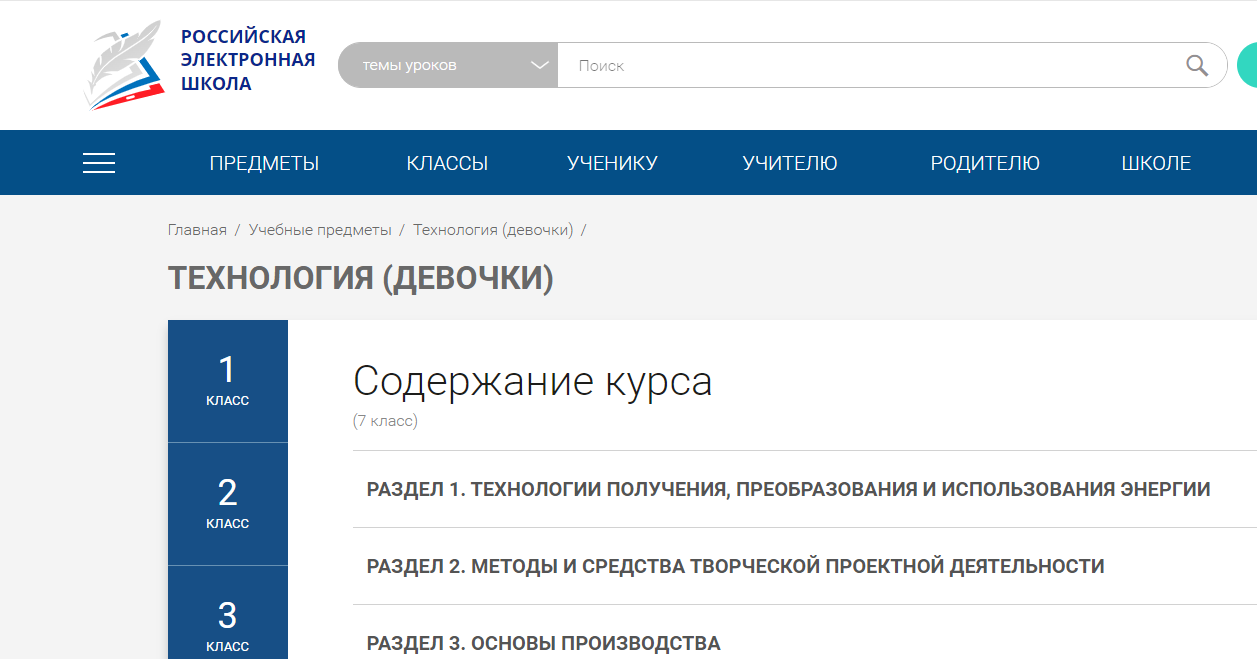 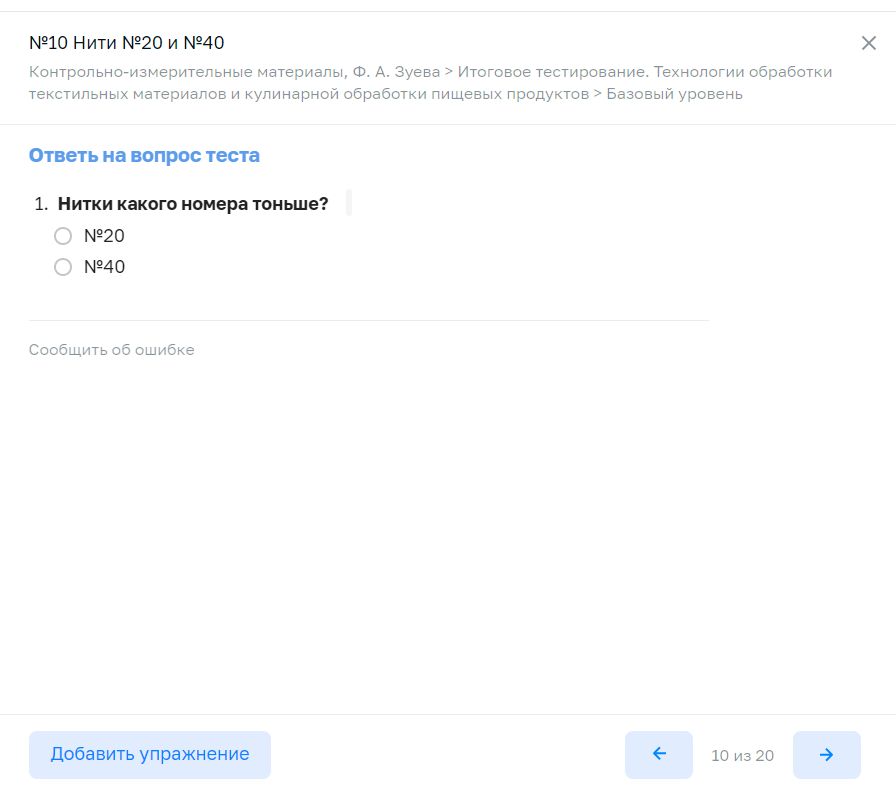 Ссылки и ресурсы
Использование материалов сайта https://fg.resh.edu.ru/ 
Материалы издательства «Просвещение» для 5-7 классов: https://shop.prosv.ru/matematicheskaya-gramotnost-sbornik-etalonnyx-zadanij-vypusk-1-chast-115103,  
Материалы группы https://vk.com/ogemath22  для 9 классов
http://skiv.instrao.ru/bank-zadaniy/matematicheskaya-gramotnost/ - открытый банк заданий по математической грамотности 5-9 классы Институт стратегий и развития в образовании
Сборник ссылок https://cloud.mail.ru/public/JiJF/K2E8KLncX 
Материалы с сайта ИРО https://iro86.ru/index.php/component/k2/item/18315-matematicheskaya-gramotnost , https://iro86.ru/index.php/2015-04-23-09-26-58/1456-funktsionalnaya-gramotnost/7734-bank-zadanij-dlya-formirovaniya-funktsionalnoj-gramotnosti 
Вебинар Сергеевой Т.Ф. по теме "Особенности конструирования заданий по математической грамотности»,  https://vk.com/video-171086544_456239618?list=90b907272d3a259aff